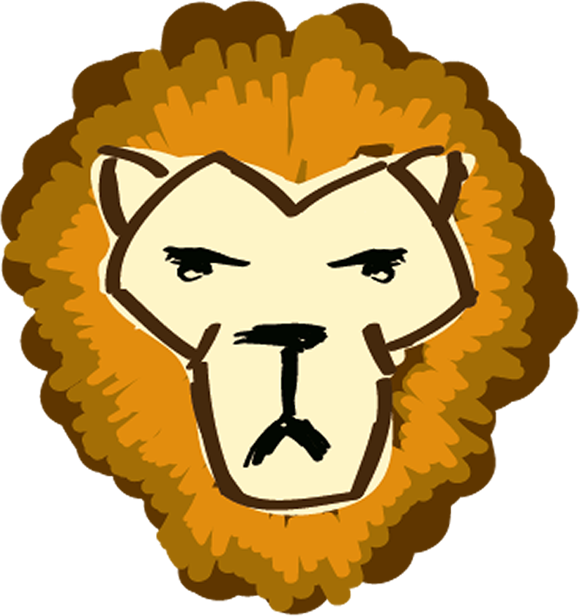 Gestión y apoyos al proceso de incubación de empresas
Nuestro caso: Crayon Lion
Metro DF
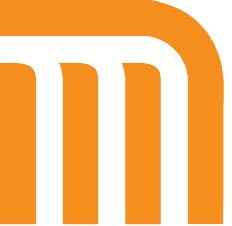 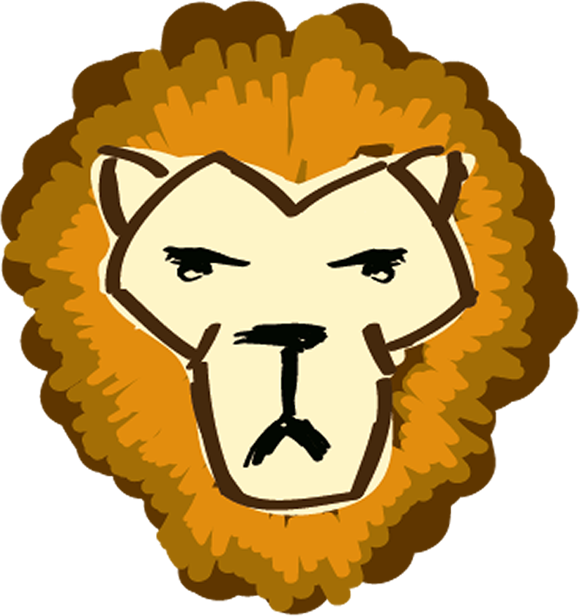 Zeb studios
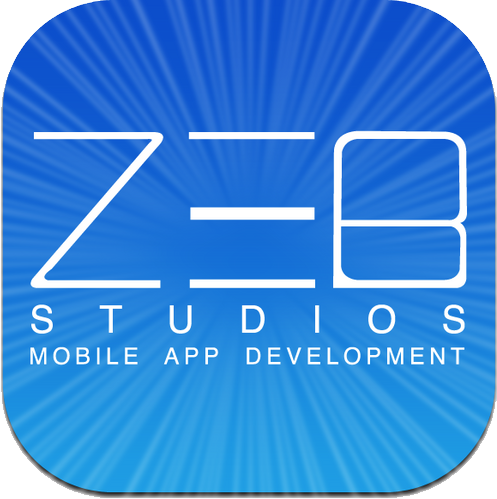 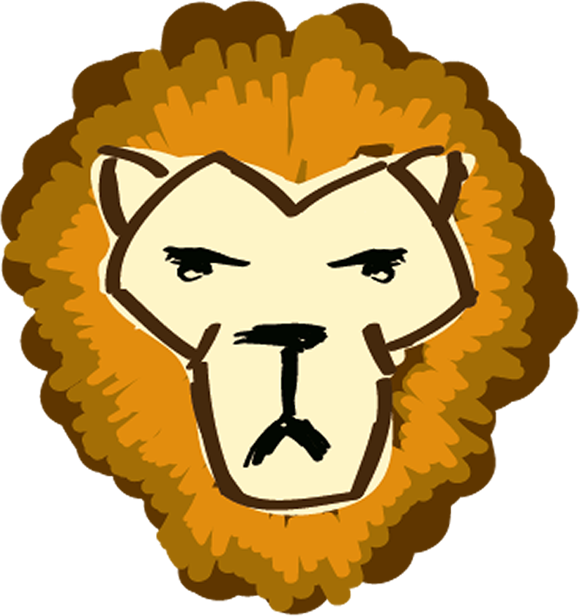 Aplicaciones para la ciudad
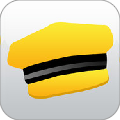 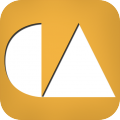 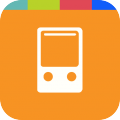 Numeros
V 1.0 (2011~2012)
60 000 descargas
15 países
12 líneas
V 2.0 (2013)
+120 000 descargas
+50 países
+28 rutas
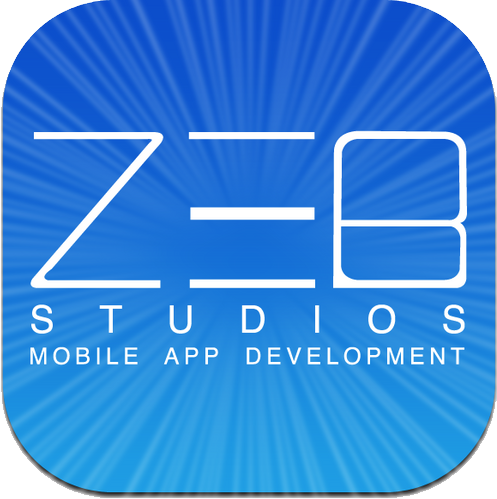 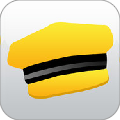 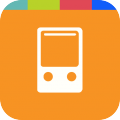 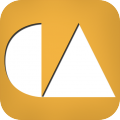 ivn.mx/mxcultura
ivn.mx/zeb
ivn.mx/metrodf
ivn.mx/yaxi
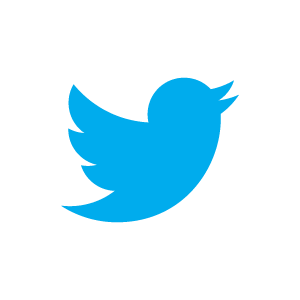 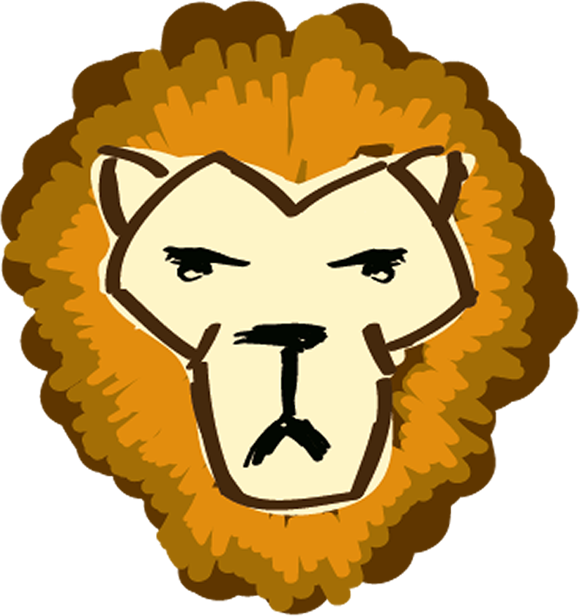 ivn.mx/crayon
@ivancho_O
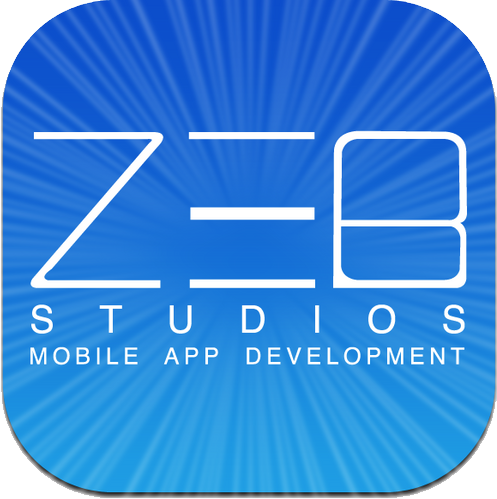 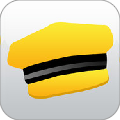 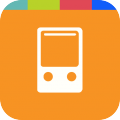 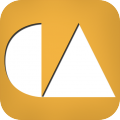 ivn.mx/mxcultura
ivn.mx/zeb
ivn.mx/metrodf
ivn.mx/yaxi
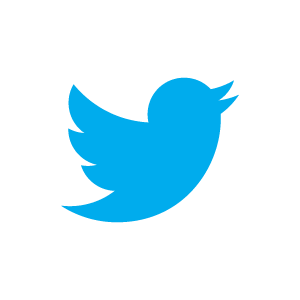 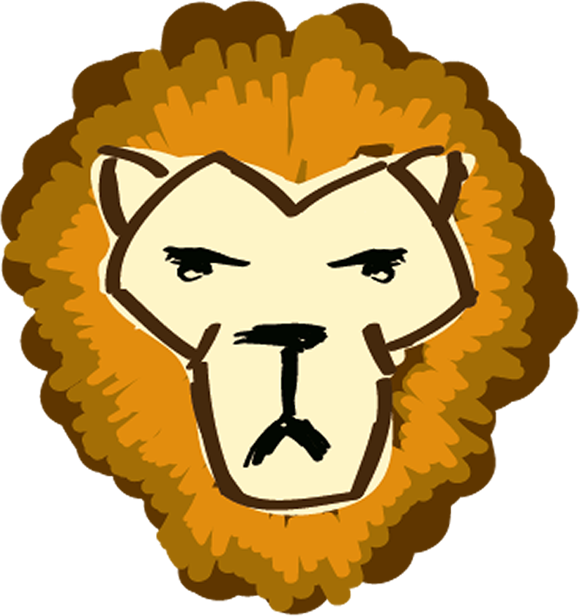 ¡Gracias!
ivn.mx/crayon
@ivancho_O